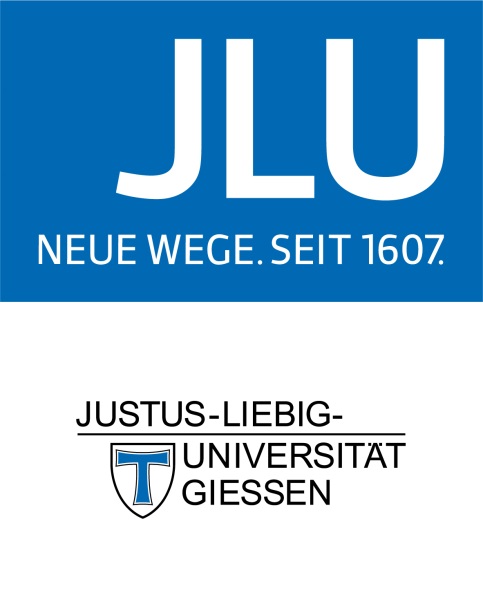 „Falls jemand von Ihnen aufgrund einer Behinderung oder chronischen Erkrankung jetzt oder später Unterstützung braucht, wenden Sie sich doch bitte am Ende der Lehrveranstaltung oder während meiner Sprechstunde an mich oder meine Mitarbeiter oder Mitarbeiterinnen.         
Wir unterstützen Sie gerne!“
„Falls jemand von Ihnen aufgrund einer Behinderung oder chronischen Erkrankung jetzt oder später Unterstützung braucht, wenden Sie sich doch bitte am Ende der Lehrveranstaltung oder während meiner Sprechstunde an mich oder meine Mitarbeiter oder Mitarbeiterinnen.         Wir unterstützen Sie gerne!“
24.06.2020